UNIVERSITA’ DEGLI STUDI DI GENOVA
FACOLTA’ DI MEDICINA E CHIRURGIA
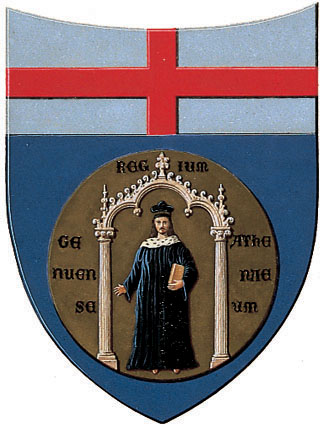 corso di laurea specialistica in medicina e chirurgia
anno accademico 2018-2019

TESI DI LAUREA:
QUANTO E’ FREQUENTE L’ARTERITE GIGANTOCELLULARE IN MEDICINA GENERALE?INDAGINE SU UN CAMPIONE GENOVESE
Relatore: Prof. Marco Amedeo Cimmino

Co-relatore: Prof. Andrea Stimamiglio
Candidato: Paolo Vittoriano Clini
L’ARTERITE GIGANTOCELLULARE(AGC):
È una vasculite dei grossi e medi vasi, la più comune nella popolazione anziana (età all’esordio ≥ 50 anni)
È una delle poche emergenze mediche reumatologiche
4 forme principali: arterite cranica (forma classica), aortite clinicamente manifesta, sindrome infiammatoria con aortite, in associazione a Polimialgia Reumatica (PMR)
I sintomi sono: sintomi sistemici aspecifici, cefalea di nuova insorgenza, ridotta pulsatilità dell’arteria temporale, claudicatio masticatoria o della lingua, sintomi visivi, sindrome dell’arco aortico, sintomi della PMR
Le complicanze sono: perdita del visus, stroke cerebro-vascolare, aneurisma aortico, dissezione aortica, insufficienza valvolare
La diagnosi è posta in base alla clinica e confermata con biopsia e imaging
La terapia con glucorticoidi deve essere iniziata il prima possible
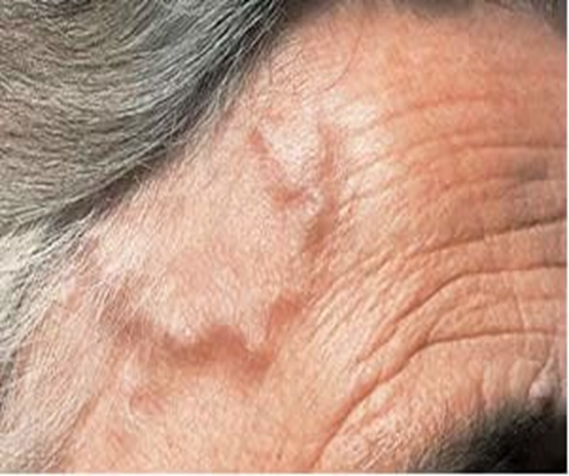 Arteria temporale in un soggetto affetto da AGC
LA PERDITA DEL VISUS:
QUALI SONO LE CRITICITA’ CHE PORTANO AL RITARDO NEL RICONOSCIMENTO DELL’AGC ?
Minimizzazione dei sintomi all’interno del nucleo famigliare (sintomi aspecifici ed età avanzata fanno si che spesso siano interpretati come normali disturbi dovuti all’età)

Mancato riconoscimento nell’ambito della medicina non specialistica  (malattia rara, scarse conoscenze in merito a sintomatologia e linee guida per la diagnosi)

Difficoltà di accesso ad una visita Reumatologica in tempi brevi
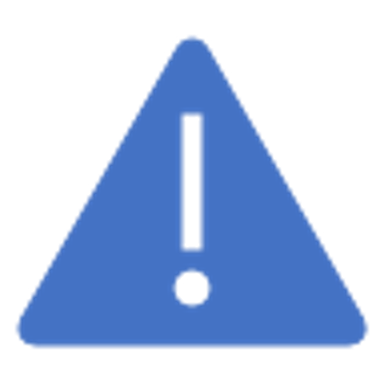 Esemplificativo è il caso di una paziente di 76 anni visitata nel 2013:
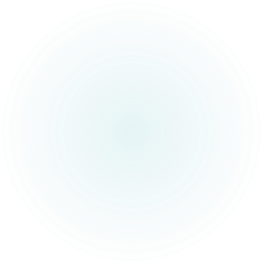 Per le ragioni sopra esposte, ci è sembrato utile valutare l’atteggiamento del MMG ligurenei confronti dell’AGC
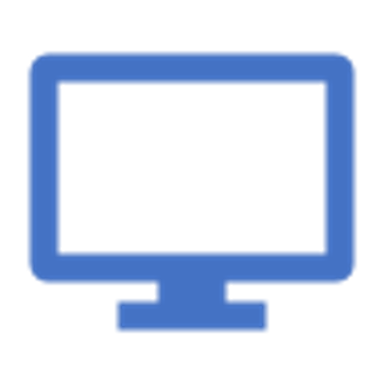 Questionario online (CAI, Computer Assisted Interviewing) a compilazione individuale(CAWI, Computer Assisted Web Interviewing) composto da 12 domande a risposta multipla
Inviato a 775 MMG liguri
2 invii a distanza di 20 giorni 
Le risposte sono state confrontate con quanto suggerito dalle recentissime raccomandazioni della BSR
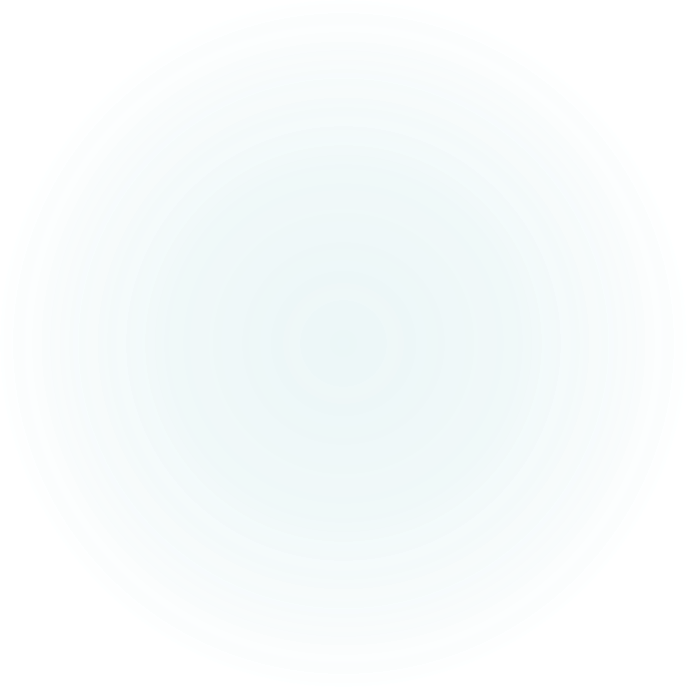 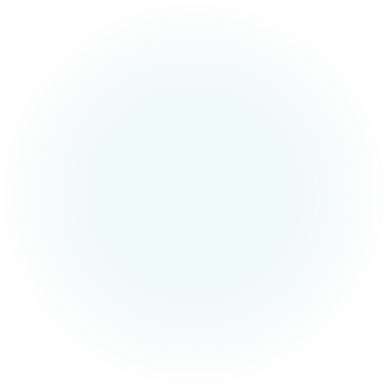 Hanno risposto 76 MMG su 775 (9,8%) e i questionari completati per intero erano 64/76 (84,21%).
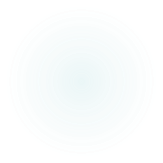 Caratteristiche dei MMG intervistati:
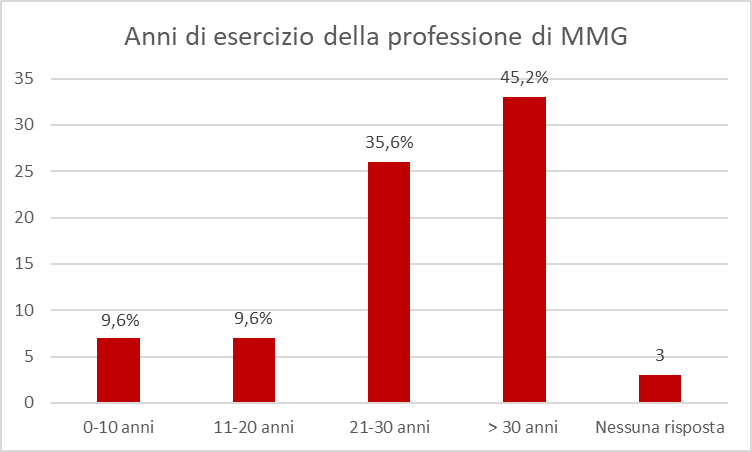 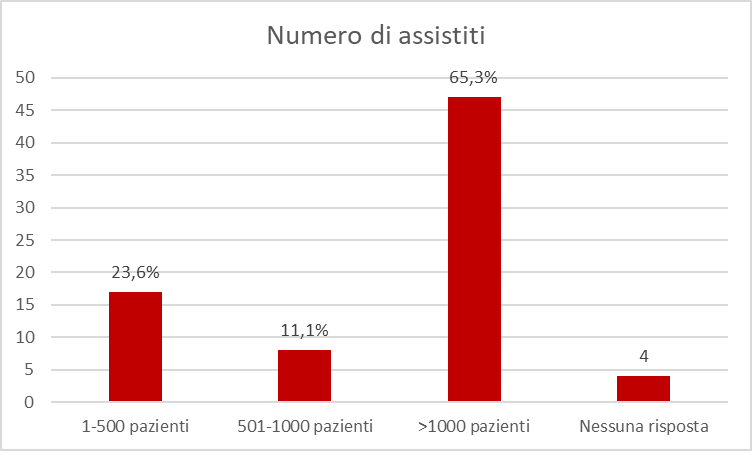 Incidenza e prevalenza:
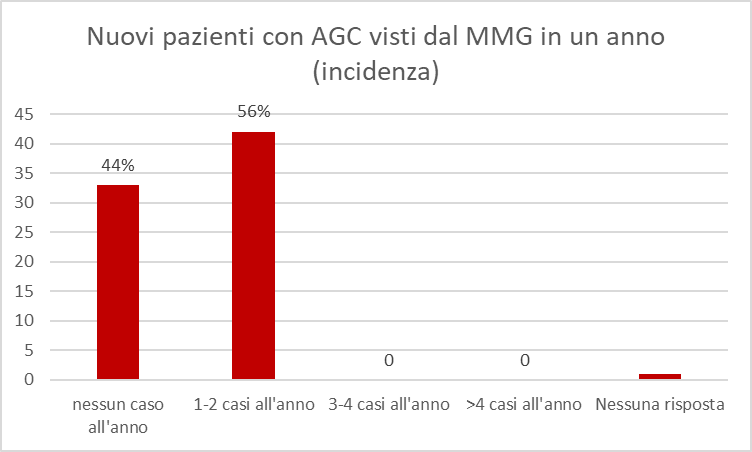 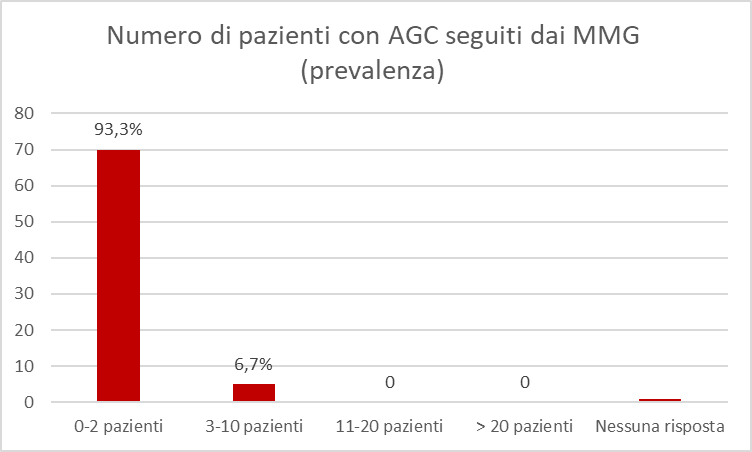 Caratteristiche cliniche dell’AGC:
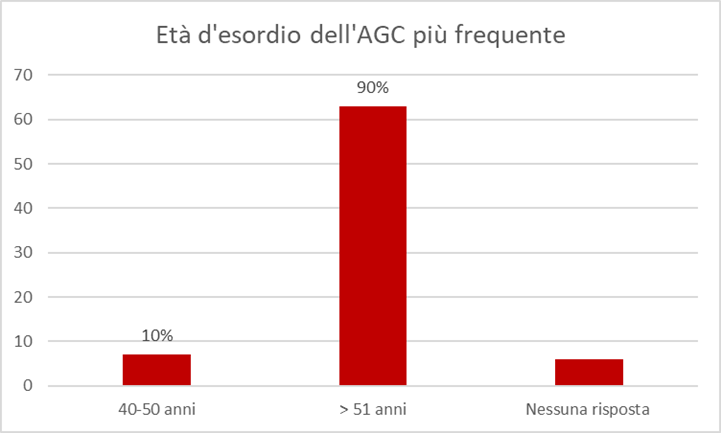 Iter diagnostico:
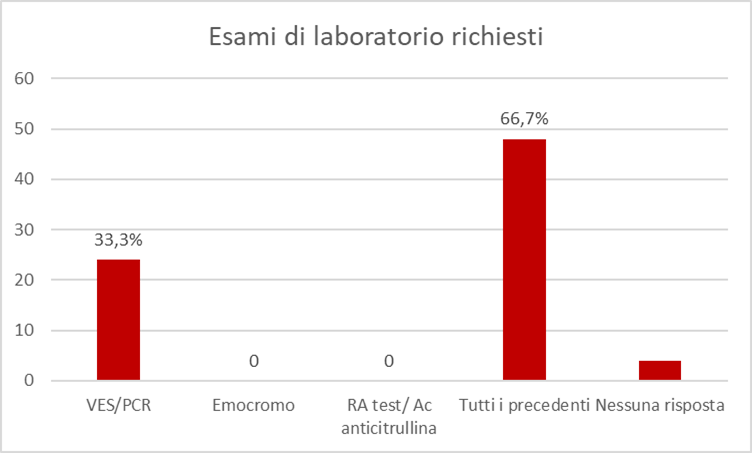 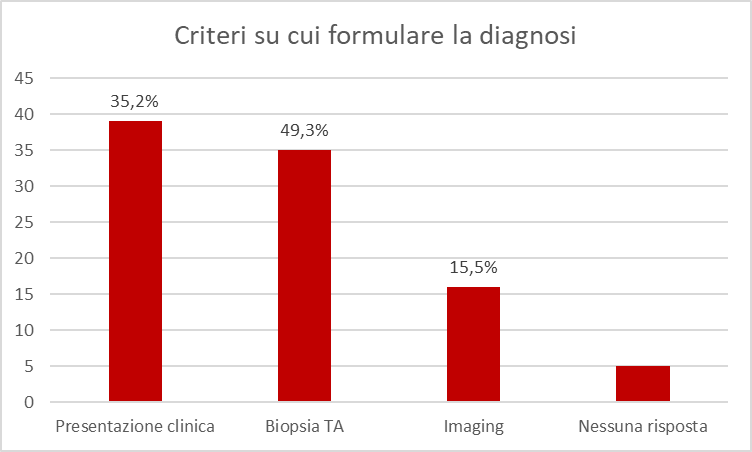 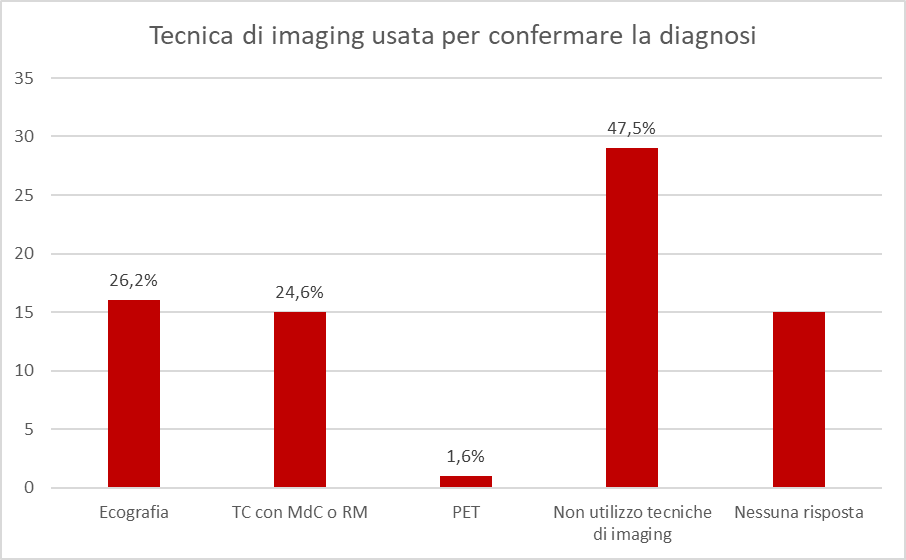 “l pazienti con sospetta AGC deve essere valutato da un medico specialista con appropriate competenze, di norma un reumatologo. Qualora siano presenti segni di coinvolgimento oculare , deve essere valutato, il prima possible e nello stesso giorno della visita reumatologica, da un oculista”
* l’oculista è citato solo in associazione al reumatologo, internista o entrambi
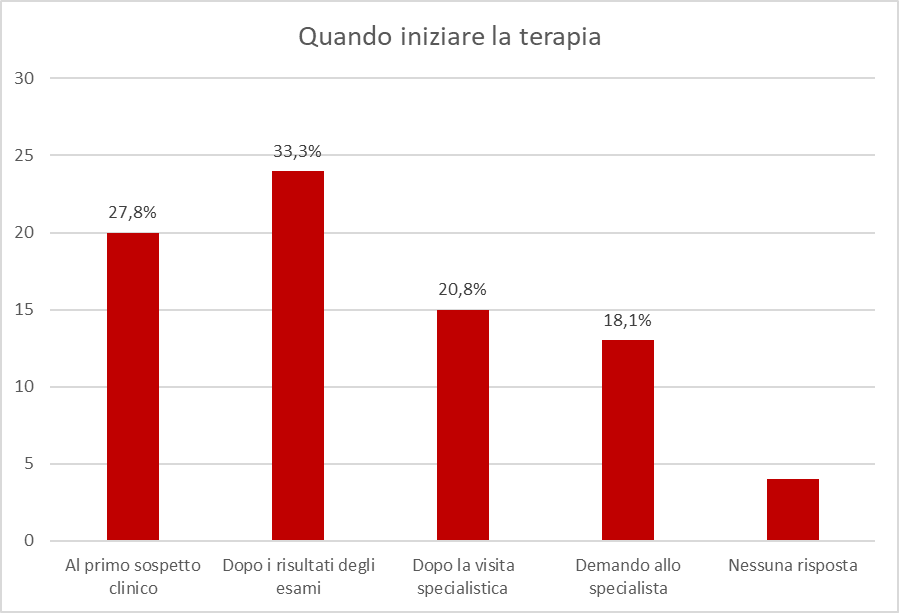 “I pazienti in cui vi è un forte sospetto di AGC dovrebbero essere trattati immediatamente con alte dosi di glucorticoidi”





“L’esperienza clinica suggerisce che la maggior parte dei pazienti risponde nell’arco di 1-7 giorni ad un dosaggio di 40-60 mg/die di predniso(lo)ne”
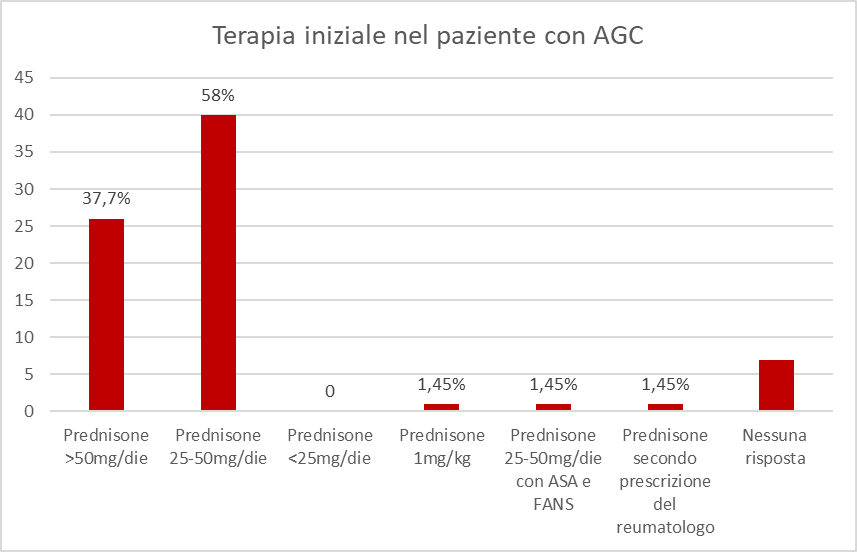 IL CONFRONTO TRA CARATTERISTICHE DEI MMG E LE RISPOSTE AL QUESTIONARIO:
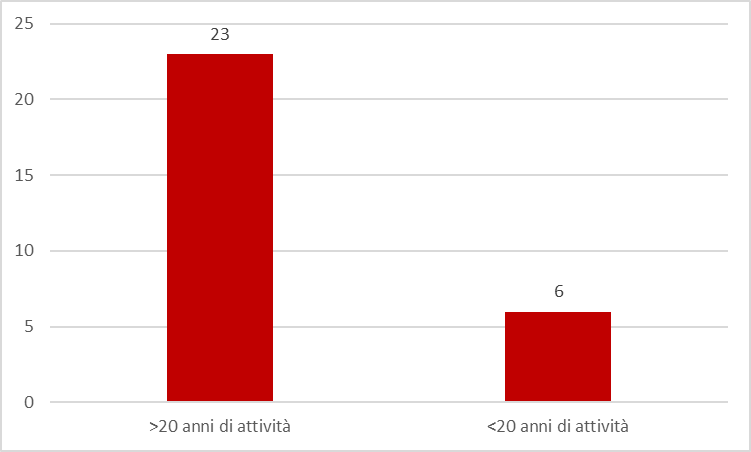 Dal confronto tra caratteristiche del MMG e risposte al questionario è emerso che i medici con una attività > 20 anni richiedevano meno esami per immagini(p=0.05).

23/59 (38,98%) nel gruppo con > 20 anni di attività

6/14 (42,85%) nel gruppo con < 20 anni di attività
LE LIMITAZIONI: scarso numero di risposte al questionario
Problema condiviso con altri studi che hanno coinvolto i MMG (es. questionari di tesi precedenti e in UK studio condotto da Helliwell)

Il numero di risposte è maggiore quanto più l’argomento trattato è inerente a patologie o terapie più frequenti nella popolazione generale

Il progressivo aumento della burocrazia e delle richieste di partecipazione a sondaggi  e questionari ai MMG, riduce la volontà di partecipare
LE CONCLUSIONI:
GRAZIE PER L’ATTENZIONE